RIMSKO GRADBENIŠTVO IN INFRASTRUKTURA
VZORNIKI
GRKI
ETRUŠČANI (hkrati so širili kulturo male Azije)
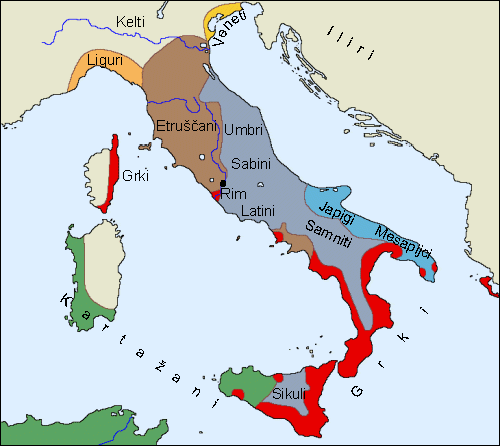 MATERIALI
Žgana glina (votlaki, strešniki…)
Kamen (kanalizacija, vodovod…)
Les (mostovi, odri…)
Konkrekcija (rimski beton)
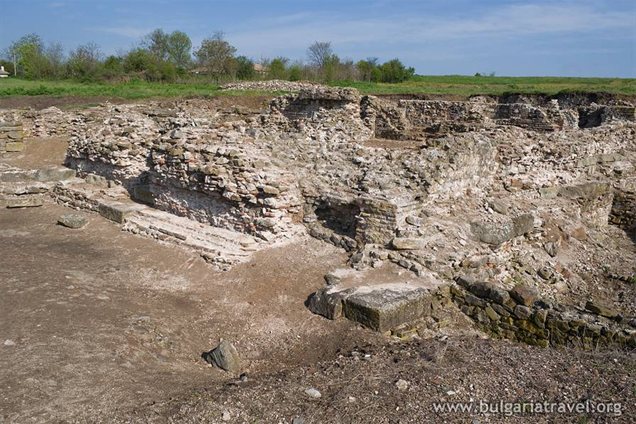 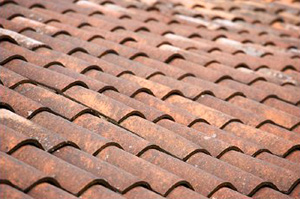 MERE
Čevelj (29,57cm)
Prst (1,87cm)
Palec (2,49cm)
Komolec (44,39cm)
Enojni korak (73,90cm)
Dvojni korak (147,90cm)
Decemped (295,74cm)
TEMPELJ
Kombinacija grške in etruščanske arhitekture
Ponavadi pravokotne oblike
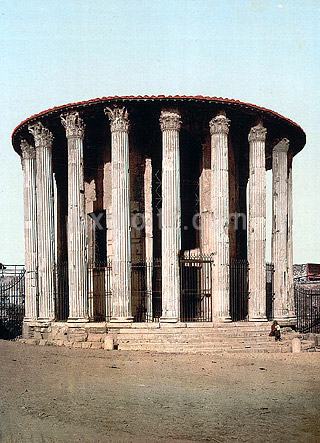 Venerin tempelj v Rimu
TERME
Mnogonamenski objekt prostori za telesno in duhovno rekreacijo
tehnološko zelo napreden objekt z zahtevnimi izvedbami ogrevanja in dovajanja tekoče vode
Samo v Rimu je bilo v 4.stol. približno 1000 manjših in večjih term
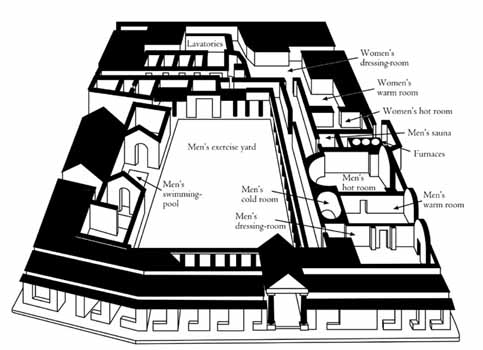 GLEDALIŠČE
Rimljani so gledališče gradili na ravnem
Orkestra je v Grčiji služila kot oder v Rimu pa so na njem sedeli senatorji
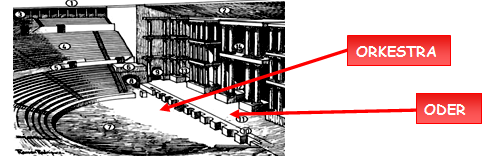 AMFITEATER
Gladiatorke igre so najprej prirejali na forumu
V času cesarstva je bilo zgrajenih preko 100 amfiteatrov po vsem imperiju
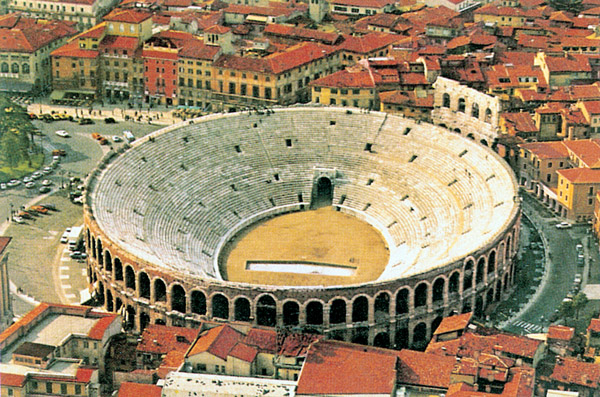 KOLOSEJ
Prvotno znan kot Flavijski amfiteater
Kapaciteta za 50.000 ljudi
Gradnja se je pričela leta 72
otvoritev s stotimi dnevi iger leta 80
Tribune in notranjost je v celoti iz marmorja(travertin)
Tribune so razdeljene v 5 sektorjev namenjenim različnim slojem prebivalstva
CESTE
Zemljo so najprej nabili
položili 2 sloja kamnitih plošč
nasuli sloj peska in sloj betona
Kot površinski sloj so v malto položili trdne kamne
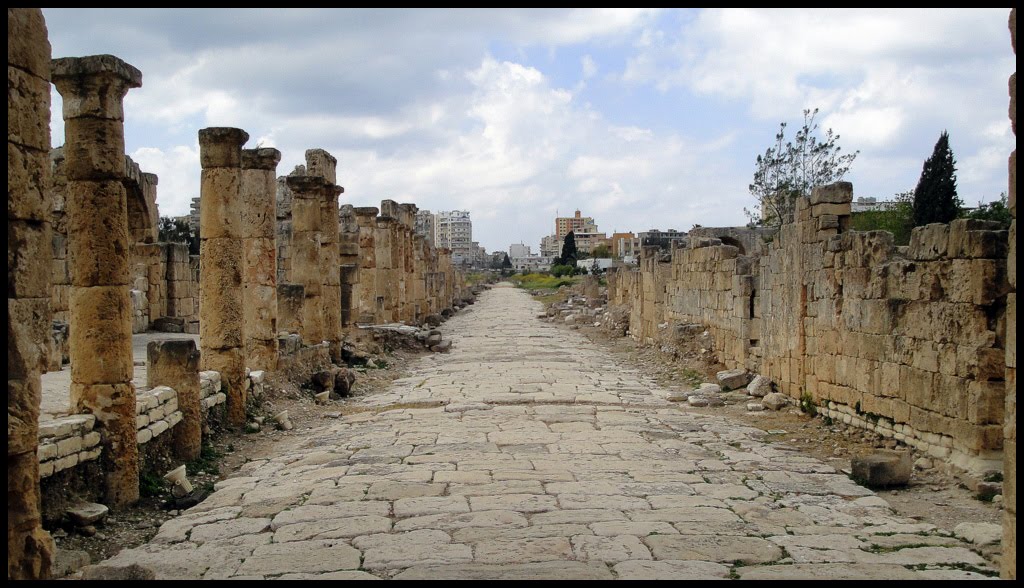 MOSTOVI
Vojaški mostovi so bili leseni
Mnogi še danes opravljajo svojo funkcijo
Velikokrat olepšani z napisi ali kipi
Trajanov most čez Donavo (50m)
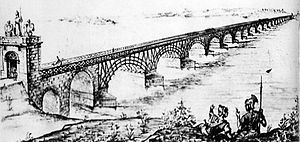 AKVADUKT
Naprava s katero so oskrbovali mesta z vodo
Na vrhu kanal z vodo pod njim pa pot za nadzornike
Antični rim je oskrbovalo 12 velikih akvaduktov
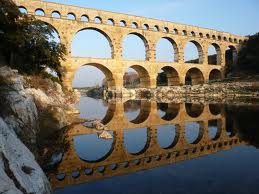 Pont du Grand
VIRI IN LITERATURA
Glavna literatura:
~Jože Marinko, ANTIČNA ARHITEKTURA, založba družina, Ljubljana 1997
Ostala literatura:
~Elisabetta Bovo, VELIKI IMPERIJ, prevedel Miroslav Bajt, založba mladinska knjiga, Ljubljana 1997
~Fejda Košir, O ANTIČNEM INŽINIRSTVU, Fakulteta za arhitekturo univerze v Ljubljani, Ljubljana 2009
~ http://www.slideshare.net/DavidKouh/rimska-umetnost
~ http://sl.wikipedia.org/wiki/Panteon
HVALA ZA POZORNOST